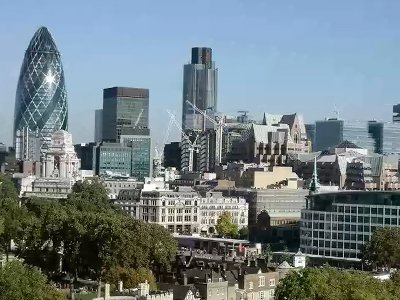 London Today.
                                     Шаблон №13
Шайдурова Валентина Федоровна
Учитель английского языка
ГБОУ «Школа №106»
Санкт-Петербург
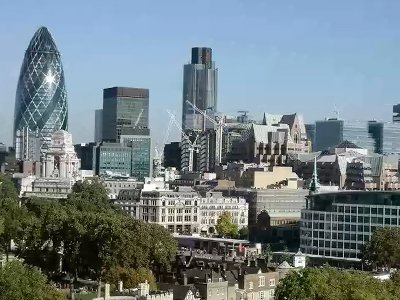 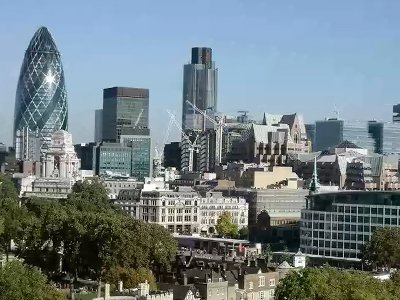 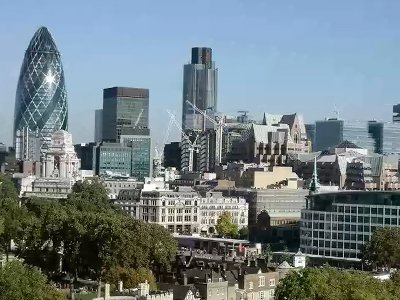 Источник
https://yandex.ru/images/search?img_url=http%3A%2F%2F1-